Teaching chemistry to non-specialists at the Open University
Nick Chatterton (School of Life, Health and Chemical Sciences)
OU chemistry for “non-chemists”.
Open access
Online supported distance learning
Q64 Natural Sciences and Q71 Health Sciences
Open Degree
MSc – Medicinal Chemistry
OU Level 1 – studied by around 5000 students annually
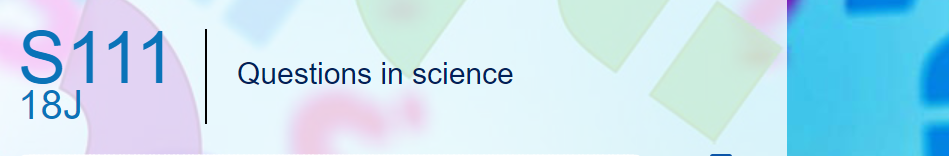 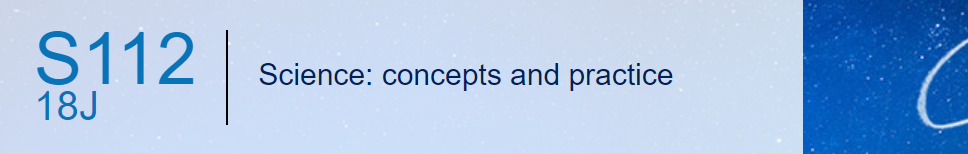 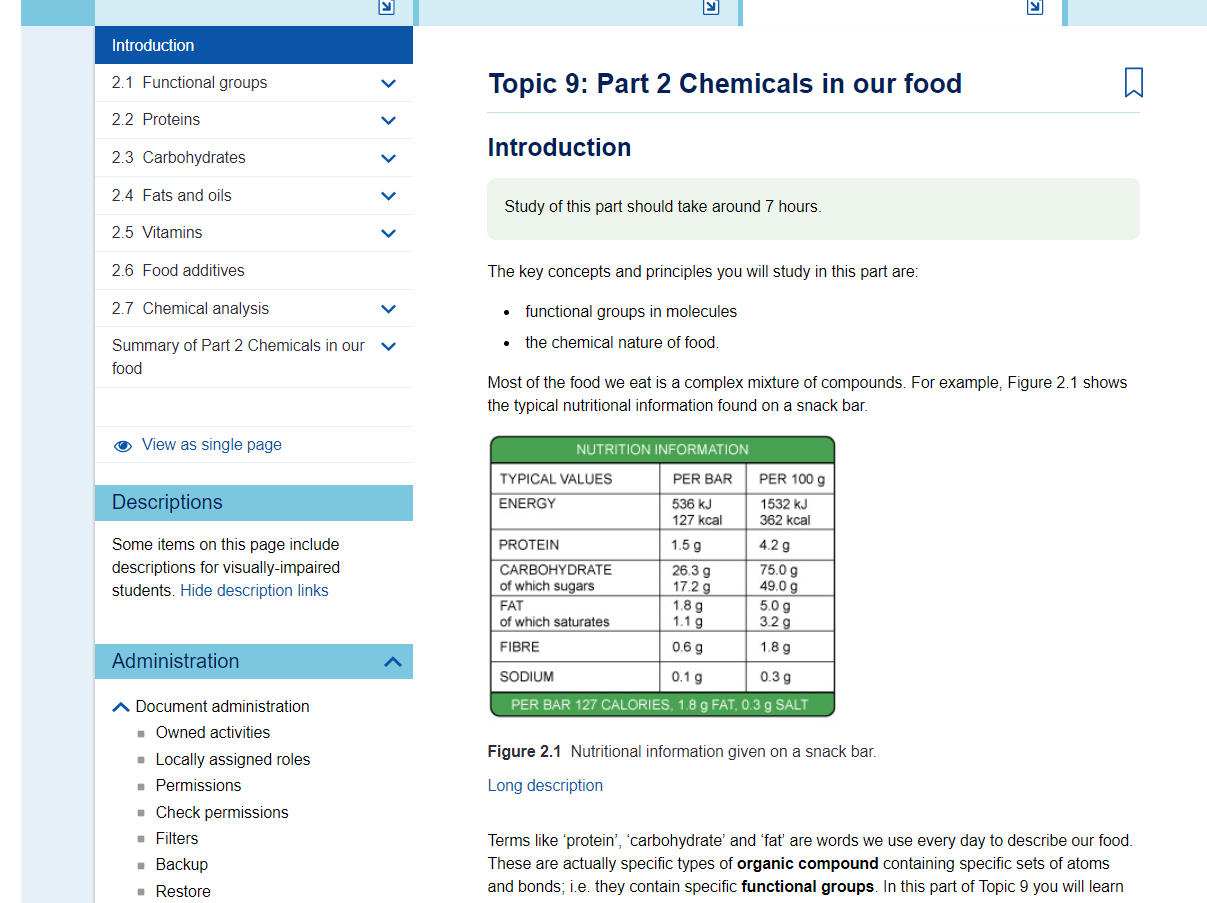 Context/question driven aka “sneaking the chemistry in”
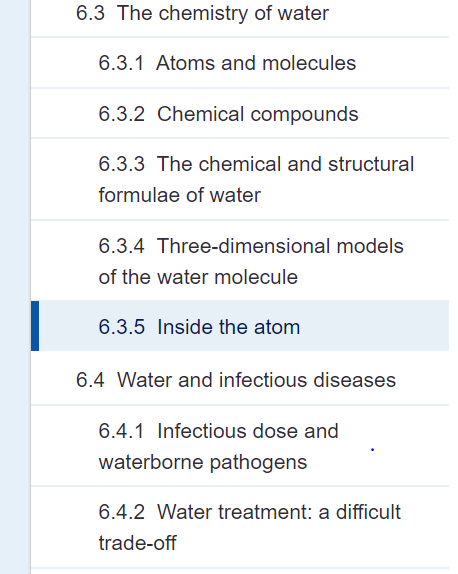 Students interest piqued via an interesting
and relevant context
E.g. Topic 1 on infectious disease in SDK100
Learning the chemistry when they need it
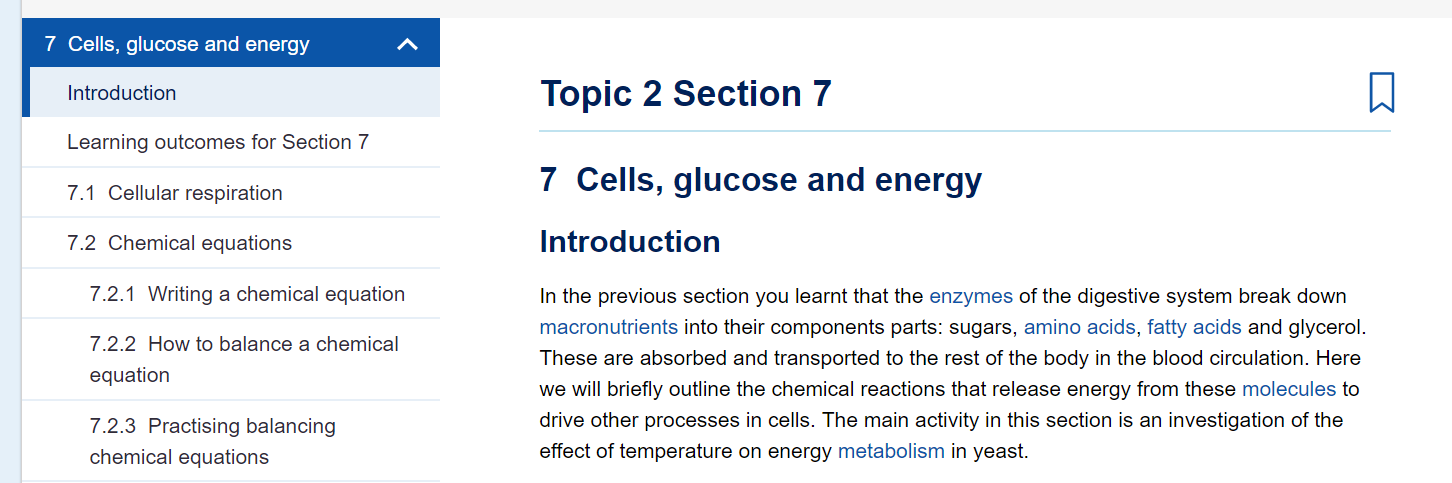 Bringing the subject matter to life on screen.
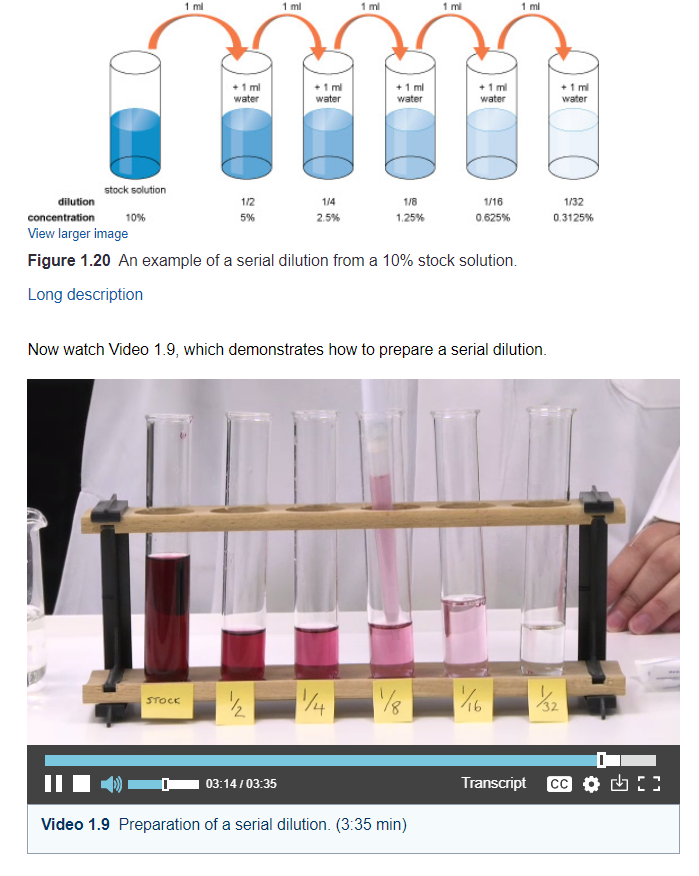 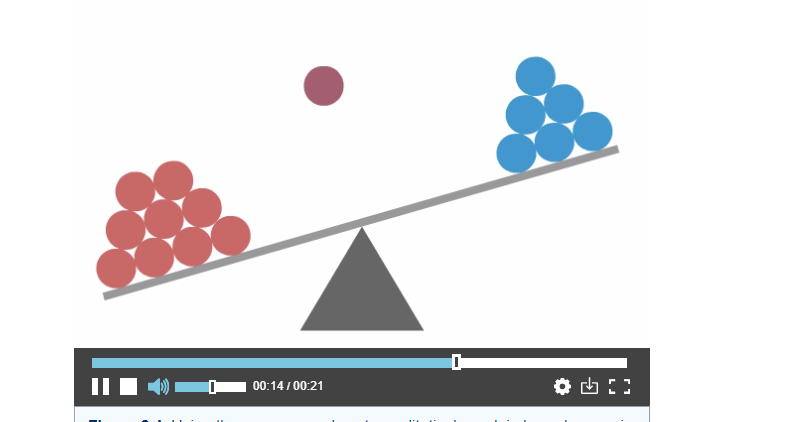 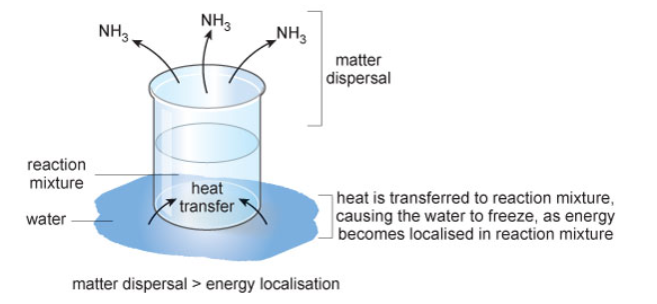 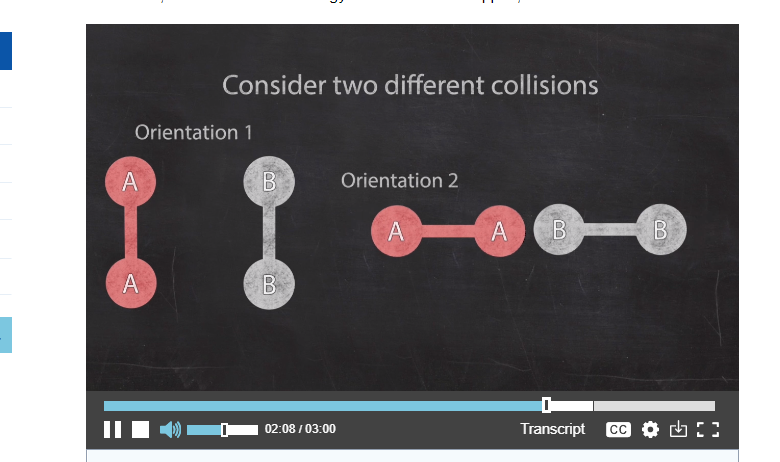 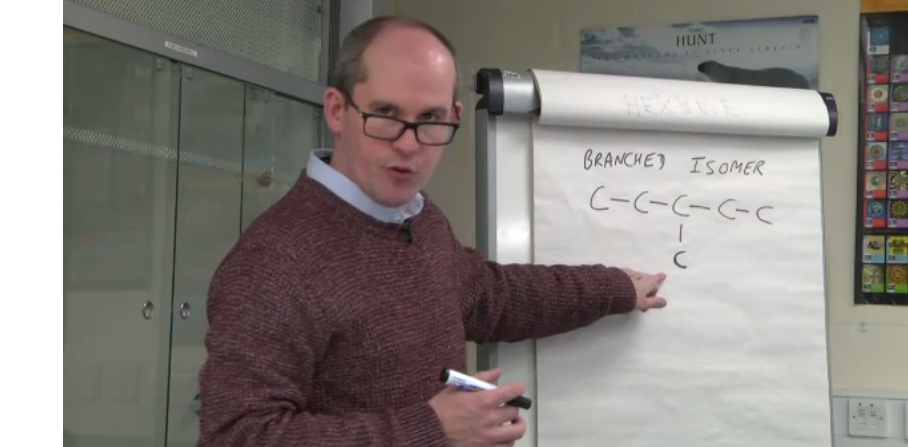 Games/interactives
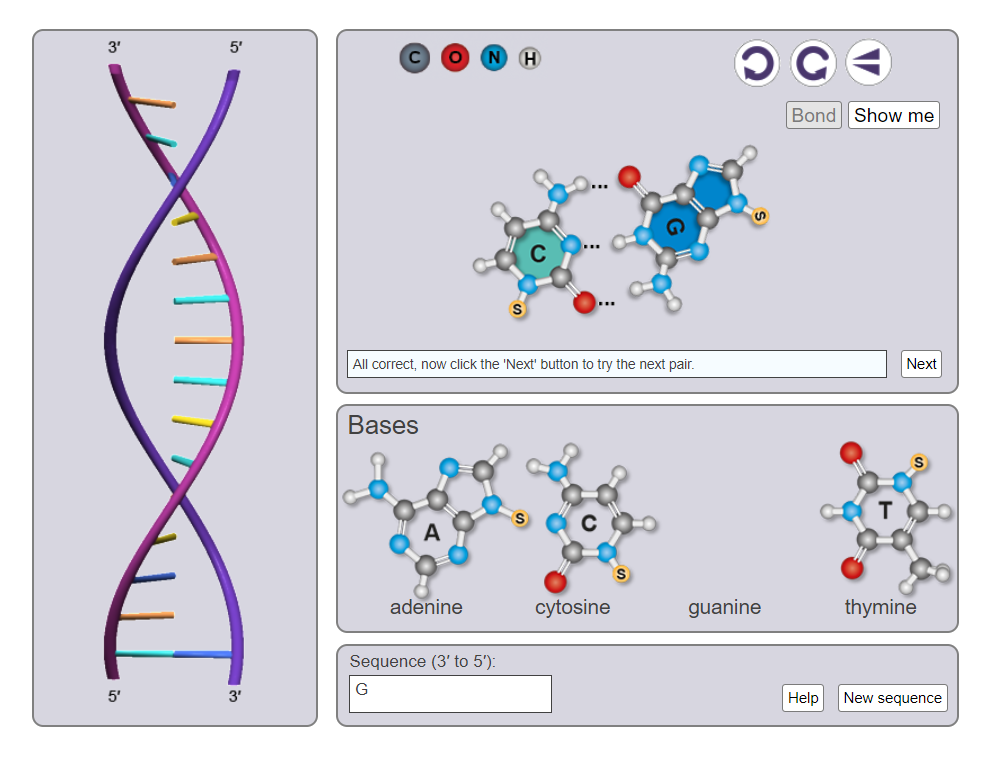 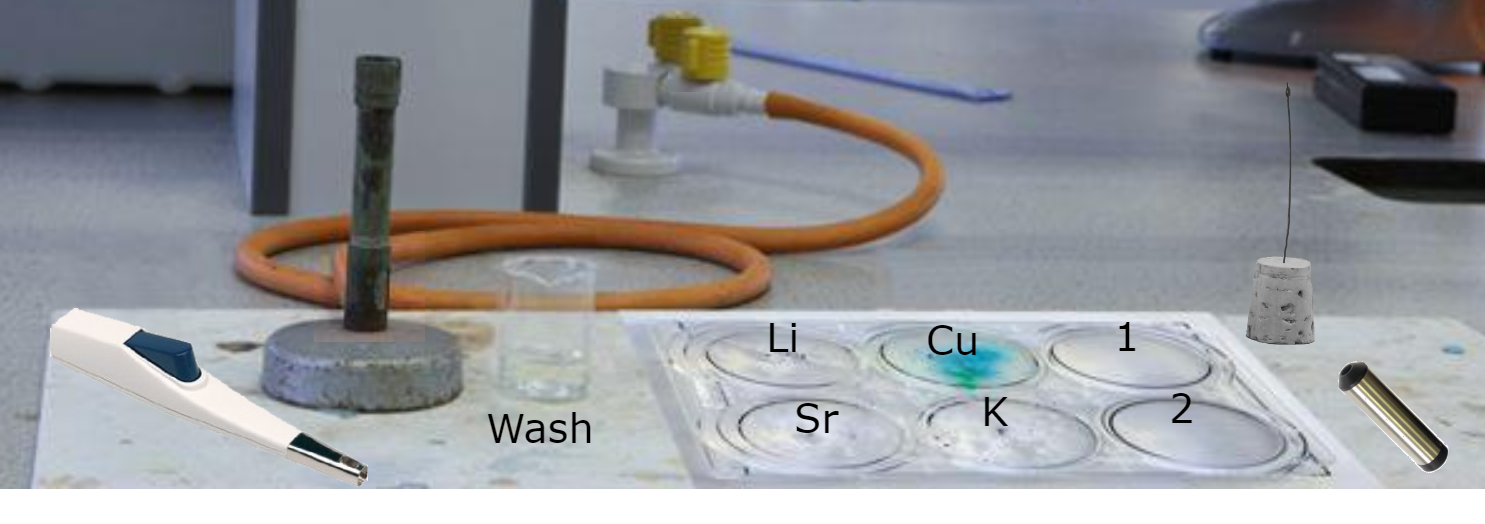 Open Science Laboratory 
https://learn5.open.ac.uk/course/view.php?id=2
Going live
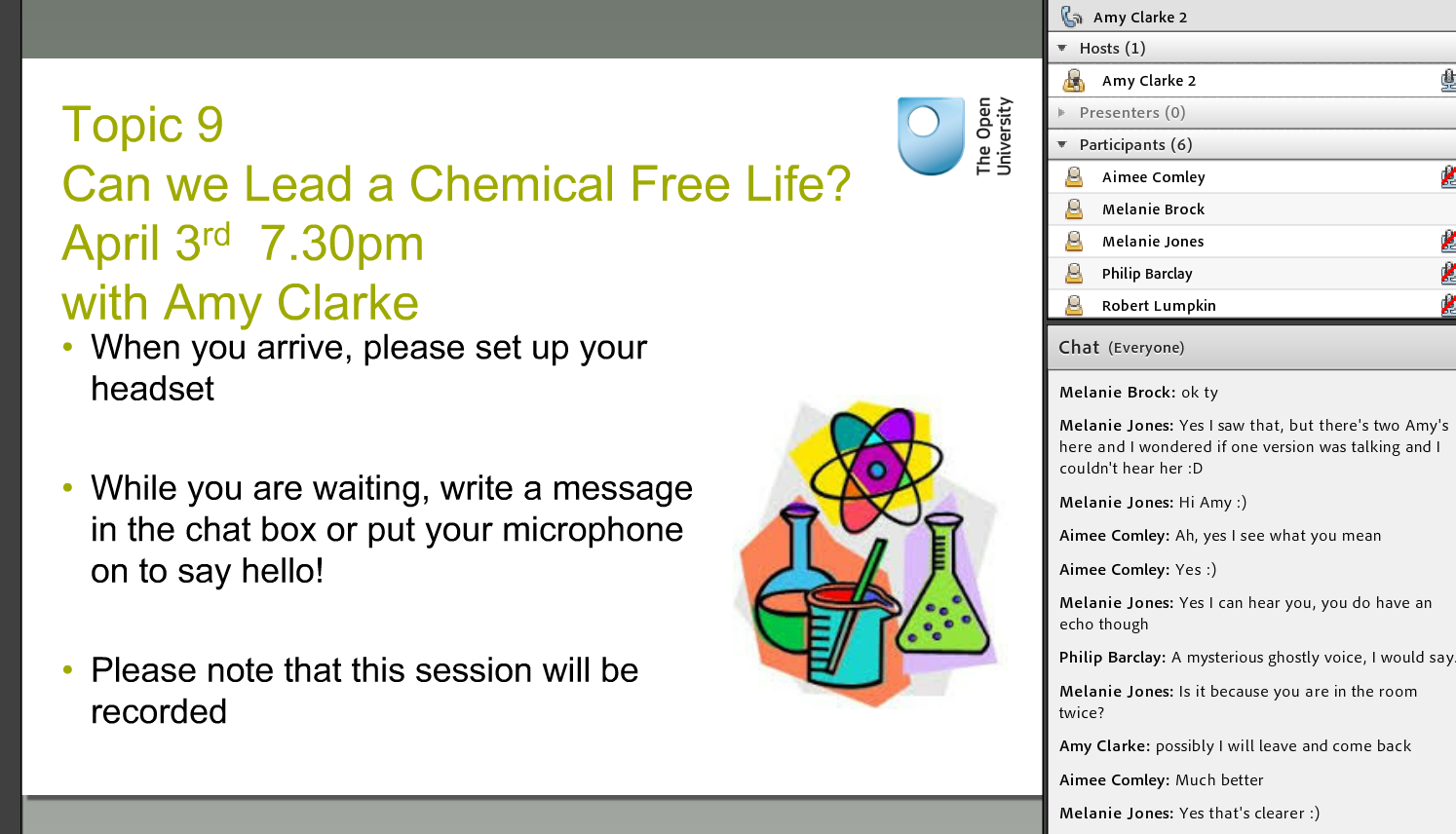 Online tutorials (Adobe Connect)
Labcasts
Online chalk and talk
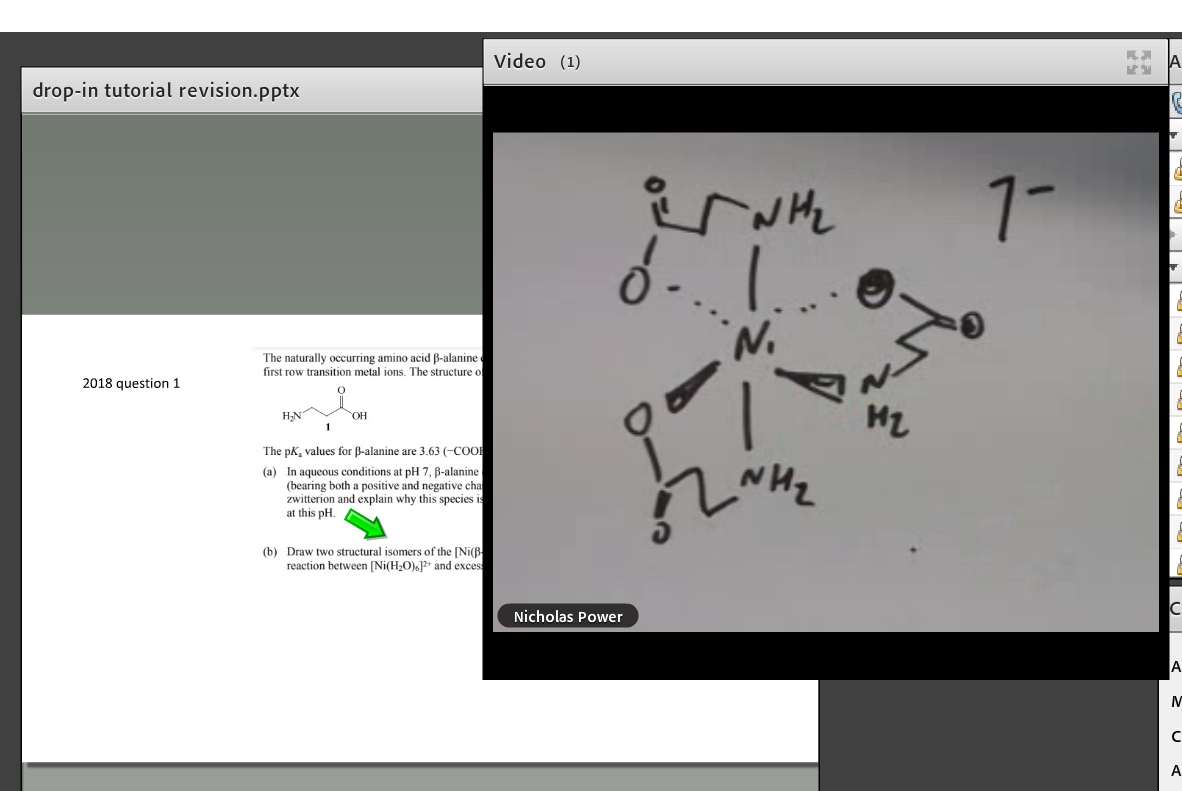 Additional support for those struggling
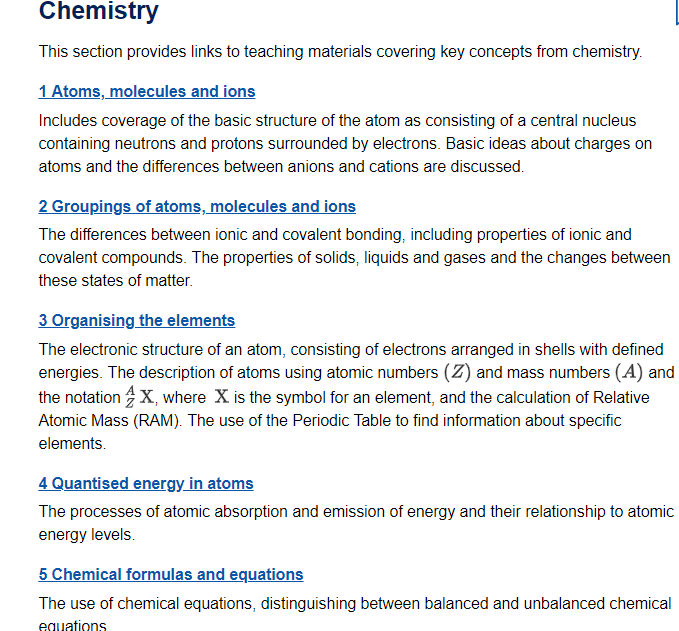 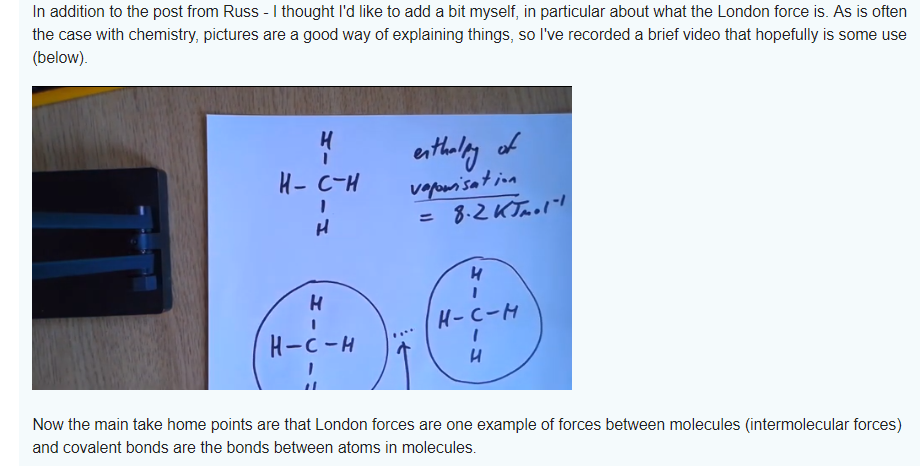 S112: use of short videos in response to forum queries
S201 primer
Learning by doing
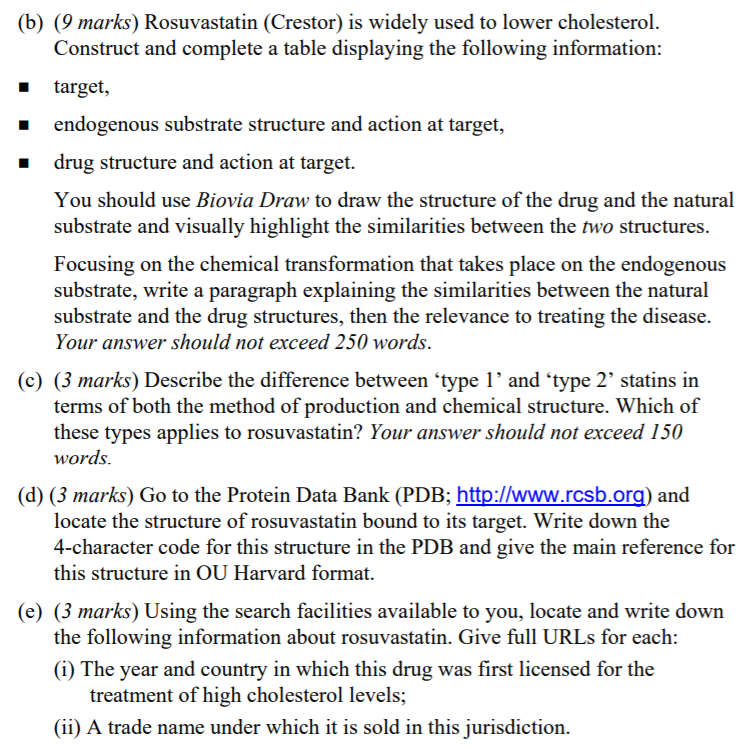 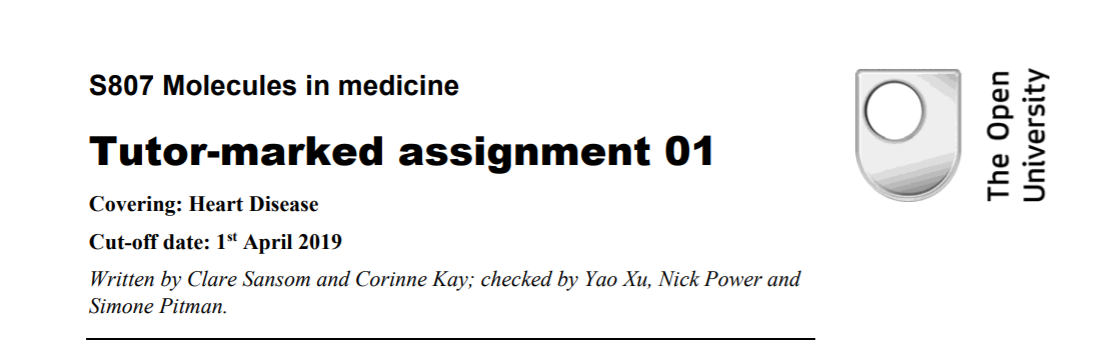 Summary
Various strategies used to support non-specialist chemists
Context/relevant questions
Learning materials when needed
“Sneaking it in”
Learning by doing and through assessment
Using a combination of text + pictures, interactive features, video, animations and live teaching